Covid-19’s Impact on Public Higher EducationPrepared for the Senate Re-Open SC Select Committee
Rusty Monhollon, President & Executive Director
South Carolina Commission on Higher Education 
June 2, 2020
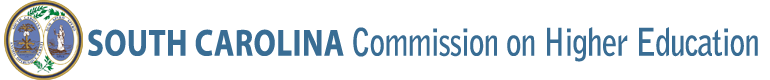 Introduction
The outbreak has affected higher education significantly
Most students have left campus but instruction has continued
Students completing coursework, earning credit, making progress toward and completing degrees
Transition to remote instruction challenging but on balance has gone well.
Significant financial impact
Increase expenses; lost revenue; uncertainty
Institutions spur innovation, stabilize state and local economies, and help students reach educational/workforce goals.  
Grateful for the support of accelerateSC and its recommendations  
Respectfully request adoption of accelerateSC’s funding recommendation of approximately $204.3 million for public higher education.
Also consider other recommendations to help IHEs cope with fiscal challenges.
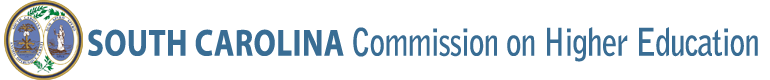 Higher Education as Driver of Economic Activity
Public higher education drives state, regional, local economic development
Over 200,000 students; significant employer statewide
~35,664 workers: ~22,000 non-instructional and ~13,000 instructional staff 
$2.85 billion annual payroll
The annual statewide economic impact of UofSC system totaled $5.5 billion, supporting one in 35 jobs statewide and generating nearly $220 million in tax revenue for state each year. 
Charleston’s four publicly-supported IHEs generate annual economic impact of $4.4 billion, 41,000 jobs, and $2.1 billion in labor income.
Clemson’s economic impact nearly $4 billion, more when alumni impact included.
South Carolina is a rural state, and higher education is an economic driver in local, and often rural, communities.  
Without institutions fully operational, local businesses such as restaurants, barber shops, and rental properties are affected.
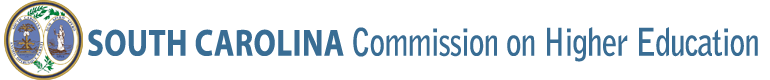 Covid-19’s Financial Impact on Public Universities & Technical Colleges
Actual expenses, including refunds		
	Through May 2020				$  82,171,737
	Through 12/2020 (estimated)		$122,172,365
							$204,344,102

Other financial impacts (to date)
Contracts, business continuity		$   8,100,000
Lost revenue					$ 30,600,000
							$ 38,700,000
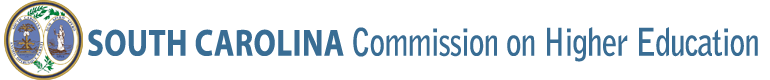 4
Higher Education Emergency Relief Fund (HEERF)
Students		IHEs			Total
South Carolina Total		$93,270,055		$93,270,055 		$186,540,110

Public IHE Total		$64,773,644 		$64,773,644 		$129,547,288
Public universities		$42,248,009		 $42,248,009 		$  84,496,017
Research			$    17,966,410		 $     17,966,410		$       35,932,819
Comprehensive		$    24,281,599		 $     17,966,410		$       48,563,198
Technical Colleges		$26,225,668		 $26,225,668		$  52,451,335


Independent IHEs		$23,537,471		 $23,537,471		$  47,074,941
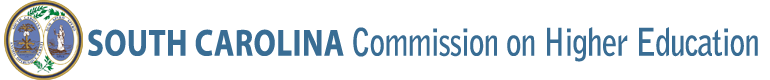 5
“Re-Opening” the Campus
Summer 2020 enrollment generally down
Courses offered mostly online
Limited faculty/staff return to campus; preparation for Fall 2020 semester
Fall enrollment outlook (compared to same date in 2019)
Up or flat:	range from 0 to 3 percent
Down:		range from -5 to -15 percent
Tuition revenue is biggest source of funding for most IHEs
Decrease enrollment means decreased tuition revenue
Not having students on campus a great financial challenge
Students generate other revenue, benefitting both the IHE and the community
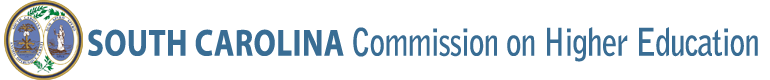 “Re-Opening” the Campus (continued)
Every IHE planning to have students, faculty, and staff on campus for fall semester (begins August 17-25); most desirable scenario
Health and well-being of students, faculty, and staff with acceptable level of risk is guiding principle. 
Will incur significant “startup” costs
Additional health, safety, and custodial personnel
Cleaning supplies and other equipment
Personal protection equipment
Other “reconfiguring” costs, e.g. limiting chairs/desks in a classroom or designating quarantine site. 
Testing students, faculty, and staff for the virus
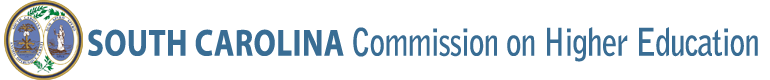 7
“Re-Opening” the Campus (continued)
IHEs conducive to transmission: classrooms, dormitories, dining halls, common areas. 
Parents/students must have full confidence in a safe and healthy environment.  
Planning is complex, complicated by the uncertainty of a rapidly changing environment. 
Make decisions based on own situation/context—location, size, setting, resources
Protocol clear; execution/operationalizing is key
adequate supply of PPE; social distancing; capacity to quarantine; testing capacity; frequent and thorough cleaning; adequate staff.
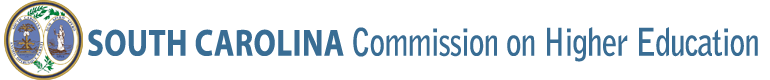 8
Summary
The outbreak has exacted a significant financial toll on higher education.
Increase expenses; lost revenue; uncertainty
Higher education is a tremendous driver of economic activity  
SC rural state; higher education economic driver in local communities.
Institutions spur innovation, stabilize state and local economies, and help students reach educational/workforce goals.  
Grateful for the support of accelerateSC and its recommendations  
Respectfully request the General Assembly adopt accelerateSC’s funding recommendation of approximately $204.3 million for public higher education.
Also consider other accelerateSC recommendations to help IHEs cope with fiscal challenges.
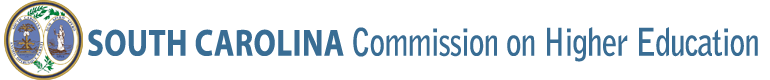